TERVETULOA VANHEMPAINILTAAN
Illan tavoite:

Keskustella nuoren viimeisestä vuodesta Pikkolassa.

Keskustella jatko-opintomahdollisuuksista.

Vaihtaa tietoa, kokemuksia ja mielipiteitä eri vaihtoehdoista.
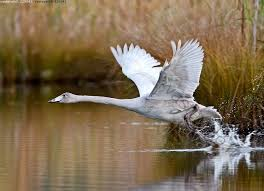 Tärkeitä päivämääriä
TET-viikko: 
Viikko 39 (21.9.-25.9.2020) luokan aakkosjärjestyksen alkupää
Viikko 40 (28.9.-2.10.2020) luokan aakkosjärjestyksen loppupää
TET-sopimusten palautus opolle viimeistään ti 8.9.2020

Lukio-opinnot:
KanLu tutorit opotunneilla viikolla 46
Lukio-opintoihin tutustuminen KanLu marraskuussa

Jatko-opintoilta 4.11.2020 Tredussa ja lukiolla
  Yhteishakuvanhempainilta tammikuu 2021
Yhteishaku helmi-maaliskuussa 2021
Yhteishaun tekeminen koululla viikolla 10
Vaihtoehdot 9. luokan jälkeen
1. Ammatillinen koulutus (1.1.2018 muutoksia tutkintorakenteeseen)
Perustutkinto 				( koulutusalat 8, perustutkintoja 43 )
Perustutkinto + lukio	
Yhdistelmätutkinto (esim. koneasentaja+sähköasentaja) 	
Perustutkinto +yo-kirjoitukset 
Perustutkinto AMK-polku				
Perustutkinto + urheilu-ura					     
Perustutkinto + oppisopimus 			
HOKS= henkilökohtainen osaamisen kehittämissuunnitelma			
2. Lukiokoulutus			3-4v	
Ns. yleislukiot
Erityisen koulutustehtävän saaneet lukiot (vain valtakunnalliset mainittu)
Hatanpään lukio, musiikkilinja ja musiikkiteatterilinja
Sammon lukio, urheilulinja
Tammerkosken lukio, kuvataide- ja designlinja
Tampereen klassillinen lukio, luonnontiedelinja
Tampereen yhteiskoulun lukio, ilmaisutaitolinja
Kansainväliseen yo-tutkintoon johtava tutkinto, Tampereen lyseon lukio, IB-linja
Steiner-lukio
 3. Lisäopetus (Kangasalan TÄYSOSUMA) / Valma (=ammatilliseen koulutukseen valmentava)
4. Kansanopistot  
5. Oppisopimuskoulutus
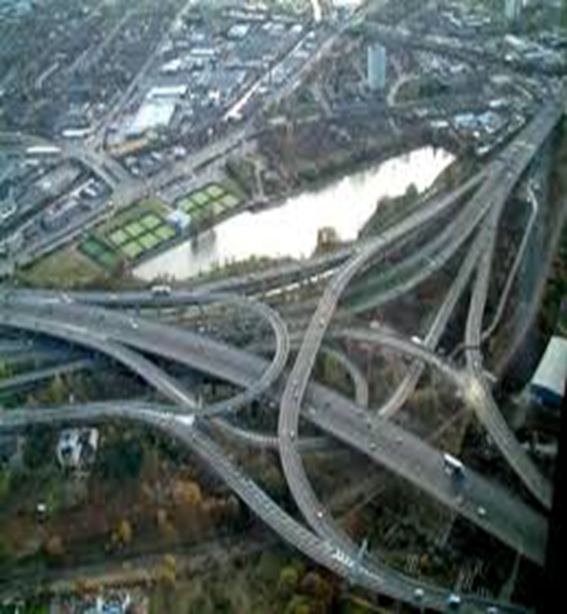 Yhteishaun aikatauluLisätietoja ja hakeminen: www.opintopolku.fi
Yhteishaku ammatilliseen koulutukseen ja lukiokoulutukseen  helmi-maaliskuu 2021
Erityisopetuksen haku maalis-huhtikuu 2021
Perusopetuksen jälkeisten valmistavien koulutusten haku touko-heinäkuu 2021
Yhteishaun tulokset kesäkuu 2021
Yhteishaku 2021
Haku tapahtuu sähköisesti www.opintopolku.fi
Haun voi tehdä koulussa tai kotona nuoren ja huoltajan yhteistyönä.
Mahdollisuus hakea koko Suomen toisen asteen oppilaitoksiin.
Hakemuksessa voi esittää 5 hakutoivetta tärkeysjärjestyksessä (ammatillisia oppilaitoksia ja lukioita)
Hakujärjestystä ei voi hakuajan päättymisen jälkeen muuttaa!=> Hakija valitaan yhteen, ylimpään hakutoiveeseensa, mihin hänen pisteensä/keskiarvonsa riittävät.
Harkintaan perustuva valinta
Oppilaitos voi valita ammatilliseen koulutukseen opiskelijan henkilöön liittyvien syiden perusteella korkeintaan 30% opiskelijoista pistejärjestyksestä riippumatta.
Tällaisia syitä voivat olla esim.  oppimisvaikeudet, sosiaaliset syyt tai todistusten vertailuvaikeudet.
Tuoreet lausunnot/liitteet
Lisätietoa asiasta JO-vanhempainillassa.
Harkintaan perustuva valintaHarkintaan perustuvassa valinnassa hakeva on aina mukana myös normaalissa pistelaskentaan perustuvassa valinnassa.
Oppimisvalmiuksia mittaava koe (Tredu)
Hakeneet kutsutaan kokeeseen sähköpostilla. Kutsussa kerrotaan missä Tredun toimipisteessä koe järjestetään, ajankohta ja annetaan tarkemmat toimintaohjeet. Koe tehdään oppilaitoksen tietokoneella ja se kestää noin tunnin. 
Oppimisvalmiuskoe on harkinnanvaraisen haun tueksi ja sitä voidaan käyttää oppimaan oppimisen taitojen arvioimisessa. Koe sisältää kolmenlaisia tehtäviä: kuvallisia, matemaattisia ja sanallisia päättelytehtäviä. Jokaisen osion alussa näytetään esimerkkitehtävä. 
Kielikokeet (Tredu)
Kutsumme kielikokeeseen kaikki ne hakijat, joiden äidinkieli on jokin muu kuin suomi. Jos hakijalla on todistus riittävästä kielitaidosta, hänen ei tarvitse osallistua kokeeseen.
Lisätietoja: TreduNavi -hakupalvelu, puh. 040 170 5649, tredu.haku@tampere.fi
Erityisiä syitä harkintaan perustuvaan valintaan 
Oppimisvaikeudet 
Kun hakijalla on todettuja oppimisvaikeuksia, jotka ovat vaikuttaneet opintomenestykseen. Hakemuksen liitteeksi tarvitaan lääkärin, erityisopettajan tai psykologin lausunto.
Sosiaaliset syyt 
Kun hakijalla on henkilökohtaiseen tai perheen tilanteeseen liittyviä erityisiä syitä, jotka ovat vaikuttaneet opintomenestykseen.
Ammatillisen koulutuksen pääsykriteerit
Yleinen koulumenestys 1-16 pistettä

Painotettavat arvosanat 1-8 pistettä
    (Musiikki, kuvataide, käsityö, kotitalous, liikunta. 
     Kolmesta parhaasta aineesta lasketaan niiden aritmeettinen keskiarvo.) 

Perusopetuksen  suorittaminen  hakuvuonna (+1v. esim. 10.lk) 6 pistettä

Ensimmäinen hakutoive ammatilliseen koulutukseen 2 pistettä

Mahdollinen pääsy- tai soveltuvuuskoe (1-10 pistettä)
Esimerkki pisteiden laskusta
9-luokkalainen Pekka Pikkola hakee yhteishaussa 1. hakutoiveenaan
TREDU/Kangasalan toimipisteen sähkö- ja automaatioalan perustutkintoon:
Hän saa pisteitä seuraavasti:
Yleinen koulumenestys 
Kaikkien aineiden keskiarvo 7,57 				= 9 p. (max 16)
Painotettavat arvosanat =taito- ja taideaineet, 7.lk (ja valinnaisaine 9.lk)   
kotitalous 8 (7), kuvataide 7, liikunta 8 (7), musiikki 7  ja tekninen työ 7 (9)  
=>ka 7,67 						= 4  p.(max 8) 
Hakuvuonna perusopetuksen suorittaminen 			= 6 p.
Hakutoivepisteet 1. toiveesta ammatilliseen koulutukseen 		=2 p.
(Pääsy- ja soveltuvuuskoepisteet 1-10 pistettä)	

Yhteispistemäärä 						= 21 pistettä
(v. 2020 alin pistemäärä 17 pistettä)
Pääsy- tai soveltuvuuskokeet kevät 2020 (ammatilliset oppilaitokset)
Jos ammatillisessa koulutuksessa järjestetään pääsy- tai soveltuvuuskokeita, kokeeseen kutsutaan kaikki hakijat.
Ammattioppilaitokset, joissa oli keväällä 2020 pääsy- tai soveltuvuuskokeet:
         TREDU
Kasvatus- ja ohjausalan pt.Lentokoneasennuksen perustutkinto
Sosiaali- ja terveysalan pt.
Tieto- ja viestintätekniikan pt. Hepolamminkatu
        Merkonomiopinnot englanniksi (oma haku)
         VAAO
         Sosiaali- ja terveysalan pt
         Sähkö- ja automaatiotekniikan pt
         VARALAN URHEILUOPISTO
         Liikunnanohjauksen pt
         TAMPEREEN KONSERVATORIO
        Musiikkialan pt
        Tanssialan pt
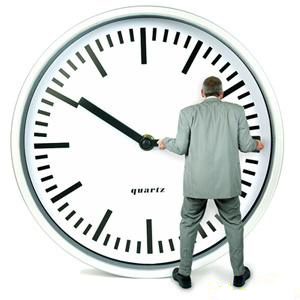 Lukioiden pääsykriteerit
Lukuaineiden keskiarvo:
äidinkieli ja kirjallisuus
toinen kotimainen kieli
vieraat kielet (A- ja B –kielet)
uskonto/ET
historia
yhteiskuntaoppi
matematiikka
fysiikka
kemia
biologia		
maantieto	
terveystieto
Erityistehtävän saaneissa lukioissa harrastuneisuus yms. lisänäytöt voidaan huomioida keskiarvon lisäksi
Myös pääsykokeet mahdollisia erityislukioissa
Peruskoulun päättötodistuksen valinnaisaineista vain kielet lasketaan keskiarvoon. Päättötodistuksessa valinnaiset kielet voidaan merkitä osallistumismerkinnällä, jolloin niitä ei huomioida keskiarvossa. Anomus 15.4.2021 mennessä.
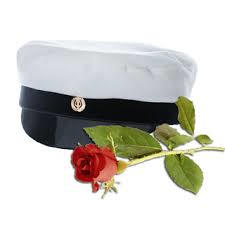 Pääsy- tai soveltuvuuskokeet kevät 2020 (lukiot)
Erityistehtävän saaneissa tai painotteisissa lukioissa voi olla myös pääsykokeita, ennakkotehtäviä tai lisäliitteitä. 

Erityistehtävän saaneissa tai painotteisissa lukioissa voidaan päättötodistuksen tiettyjä arvosanoja painottaa
(esim. Tampereen lyseon lukio, Eurooppa-linja: yhteiskuntaoppi, historia, äidinkieli, englanti)
Lukiot, joihin tarvittiin yhteishaun ja opiskelusuunnitelman lisäksi liitteitä tai joihin oli pääsykoe keväällä 2020:

-Kangasalan lukio, musiikkilinja, pääsykoe
-Hatanpään lukio, musiikki- ja musiikkiteatterilinja, pääsykoe-Kalevan lukio, musiikkilinja, mus. omaelämänkerta ja näyte sekä lausunnot-Sammon keskuslukio, viestintälinja, ennakkotehtävä -Sammon keskuslukio, urheilulinja (lisälomake)-Tammerkosken lukio, kuvataide- ja designlinja, pääsykoe, itse ilmoittauduttava ennakkoon-Tampereen lyseon lukio, IB-linja, pääsykoe, itse ilmoittauduttava ennakkoon-Tampereen yhteiskoulun lukio (TYK), harrastustodistukset
Jatko-opintopäivä 4.11.2020PERUTTU
Oppilaan ohjelma Jatko-opintopäivässä:

Aamupäivä Pikkolassa:	 Kehitteillä
Ruokailu 11.45-12.15
Iltapäivä 12.15-15.00  Tredussa : 
Oppilaat valitsevat 3 x 45 min. seuraavista :
Elintarvikealan perustutkinto
Kasvatus- ja ohjausalan perustutkinto
Liiketoiminnan perustutkinto
Puhtaus- ja kiinteistöpalvelualan perustutkinto
Rakennusalan perustutkinto
Ravintola- ja cateringalan perustutkinto
Sosiaali- ja terveysalan perustutkinto
Sähkö- ja automaatioalan perustutkinto
Talotekniikan perustutkinto
Tieto- ja tietoliikennetekniikan perustutkinto
Turvallisuusalan perustutkinto
Kaksoistutkinto
Jatko-opintoilta 4.11.2020LUONNOS
Illan ohjelma:

Iltatilaisuus vanhemmille ja oppilaille  Tredun Kangasalan toimipisteessä ja Kangasalan lukiolla

klo 17.30-18.30 puheenvuorot: ammatillinen, kaksoistutkinto, lukio 
klo 18.30-19.30 puheenvuorot: ammatillinen, kaksoistutkinto, lukio
Tutorit kierrättävät vieraita Tredun tiloissa?
Tutustumiskäyntien, ammattipäivien ja koulutuskokeilujen järjestäminen
Miettikää yhdessä,  mikä oppilaitos (lukio/ ammatillinen) ja ammatti kiinnostaisi.
Kertokaa toiveenne Wilmassa omalle opolle, joka varaa ajan oppilaitoksesta (vastaanottavien oppilaitosten mahdollisuuksien mukaan. Muista, että ammattipäivien ryhmiin otetaan usein vain rajoitettu oppilasmäärä, joten kaikkien toiveita ei pystytä toteuttamaan.)
Pyydä lupa opettajilta.				
Huolehdi itse matkakuluista.
Jos myöhästyt tai sairastut,
      ilmoita siitä itse tutustumiskohteeseesi.

Muista myös avoimet ovet ja infoillat!
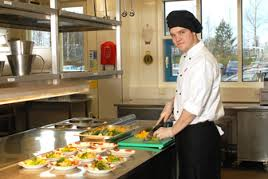 Ammattipäivät ja koulutuskokeilut
Tutkintoaloilla on omat ammattipäivät eri oppilaitoksissa. Yhden päivän alakohtaiset tutustumiskäynnit järjestetään 9- ja 10-luokkalaisille sekä Valmalaisille loka-marraskuun 2020 ja helmikuun 2021 välisenä aikana. Yhteen ryhmään otetaan maksimissaan 10? oppilasta. 

Päivän vetäjänä toimii ammattiaineiden opettaja sekä tutoropiskelijat. Päivän pituus on noin 5 tuntia. Koulu tarjoaa tutustujille lounaan sekä tarvittavat työvaatteet tutustumiskohteessa.

Ilmoittautumiset opolle (wilma, ohjauskeskustelu).  

Erityisammattioppilaitosten (esim. Luovi, Aitoo, Kiipula) useamman päivän koulutuskokeiluihin tarvitaan KELA:n maksusitoumus.
Henkilökohtainen ohjaus
Mahdollisuus keskustella ja hankkia lisätietoa oppilasta kiinnostavasta oppilaitoksesta tai ammattialasta.
Varaa aika OPO:lta ja kysy lupa tunnin opettajalta.
Vanhemmat voivat myös tulla mukaan henkilökohtaiseen ohjaukseen.
Toiveita
Yhteistyö kodin ja opon välillä, opolla 80-90 omaa ysiluokkalaista (+ 7-lk ja 8-lk!) ->  
   tiedonkulku hyvissä ajoin apua tarvittaessa            
Wilma-viestien lukeminen, viesti sekä oppilaalle että huoltajalle (arkisto!)
Netti (”hyvä renki, mutta huono isäntä”)
Lisätietoa
https://opintopolku.fi/wp/fi/
http://ammattipolku.fi/

Ammatillisia oppilaitoksia:
https://www.tredu.fi/
https://vaao.fi/
https://www.sasky.fi/ (Tampereen palvelualan ammattiopisto =TPA) 	
https://varala.fi/

Ammatillisia erityisoppilaitoksia:
Ammattiopisto Luovi: https://luovi.fi/
Kiipulan ammattiopisto: http://www.kiipula.fi/ammattiopisto
Aitoon koulutuskeskus:  https://aikk.fi/web/

Lukioita:
http://www.kangasala.fi
http://www.tampere.fi/koulutus/koulut/lukiot
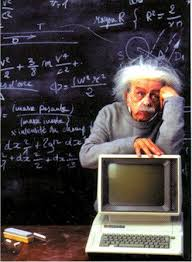 Tavoite
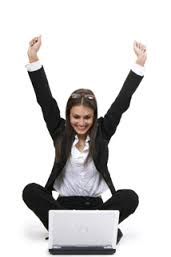 Nuori löytää omia kiinnostuksiaan ja kykyjään vastaavan koulutuspaikan.

Koti ja koulu ovat yhdessä tukemassa nuorta sen etsimisessä.
Yhteishaun tulokset kesällä 2020
Pikkolan koulussa oli keväällä 2020 219 yhdeksäsluokkalaista. He sijoittuivat
 jatko-opintoihin seuraavasti: 
Ø   101 oppilasta lukioihin 
106 oppilasta ammatillisiin oppilaitoksiin (kaksois-,/kolmois- ja/yhdistelmätutkintoja)
Ø   7 oppilasta jäi ilman koulutuspaikkaa (tilanne kesäkuu 2020)

Opiskelupaikkaa vaille jääneet ohjattiin hakemaan seuraaviin oppilaitoksiin: 
Ø    Ammatillisten oppilaitosten (esim. TREDU, Valkeakoski, TPA) vapaat koulutuspaikat lisähaussa
Täysosuma-luokalle (Kangasalan 10.luokka, Pitkäjärvi)
Ø    Ammatilliseen koulutukseen ohjaavat ja valmistavat koulutukset; Valma : TREDU ja VAAO
Lähikuntien lukiot

P.S. Kaikki kesällä ilman opiskelupaikkaa olevat oppilaat sijoittuivat kesän aikana jatko-opintoihin.
Lukioiden keskiarvorajoja
2018  2019  2020          Suluissa pisterajat lukiolinjoille 
Hatanpään lukio 		7,83    7,75  7,92 (musiikkil. 11,17 p. 10,75, 8,58)(musiikkiteatteril. 9,08 p. 9,31, 8,50)

Kalevan lukio 			8,5      8,54  8,58   (musiikkilinja 8,52 p.  8,73p. 9,07p. )
 
Sammon keskuslukio		8,25  8,33 8,46  (urheilul. 15,74 p. 14,95 15,15) (viestintäl. 12,06p. 11,06, 12,56)

  
Tammerkosken lukio		8,0     8,00  8,25 (kuvataidelinja 14,67 p. 14,67p. 15,50p.)
  
Tampereen klassillinen lukio		8,83    8,35  8,50 (luonnontiedelinjan painotettu keskiarvo 9,56  9,47  9,59)
  
Tampereen lyseon lukio		8,92    8,92  8,79  (IB-linja 8,83 p.) ( Eur.linja keskiarvo 8,81   9,19   9,44)
 
Tampereen teknillinen lukio		7,58     7,58  7,75 (atk/matematiikkalinjan keskiarvoraja 7,79   7,93  7,57)

Tampereen yhteiskoulun lukio	             	ilmaisutaitolukio, pisteraja 8,89   8,69p. 13,17p.
 
Tampereen yliopiston normaalikoulun lukio 8,17    8,62  8,83 (Business-Norssi 8,2  8,47  8,33)(sirkustaidel. 16,34p. 17,29p.)
 
Tampereen Rudolf Steiner-koulun lukio	7,0        7,23  7,45 
 
Kangasalan lukio		7,92      7,83  7,75    (musiikkilinja 15,00 p. 16,24p , 17,17p.)
 
Pälkäneen lukio		7,0         7,08  7,0
Tietotien lukio 		7,23       7,25	7,25 (englanninkielinen linja 7,33  7,25 )
Oriveden lukio 		7,25       7,25   7,25  (kirj.l.15,00p. /lentopallol.14,15p. /urh.l.13,85p.)